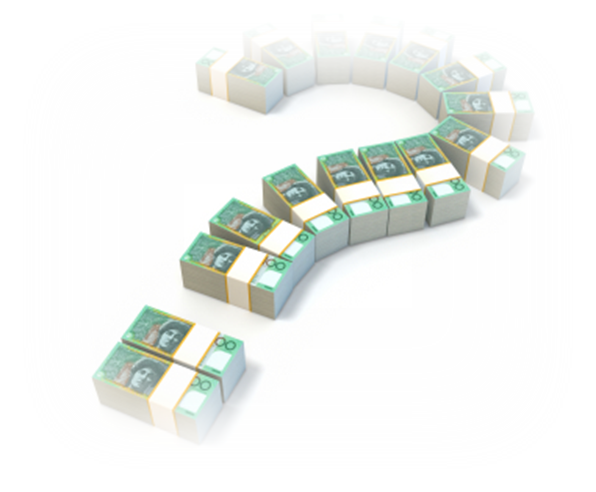 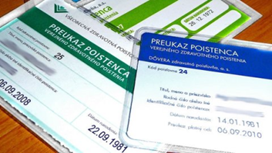 DRUHY POISTENIA
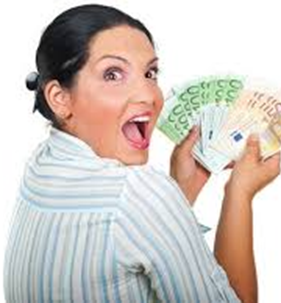 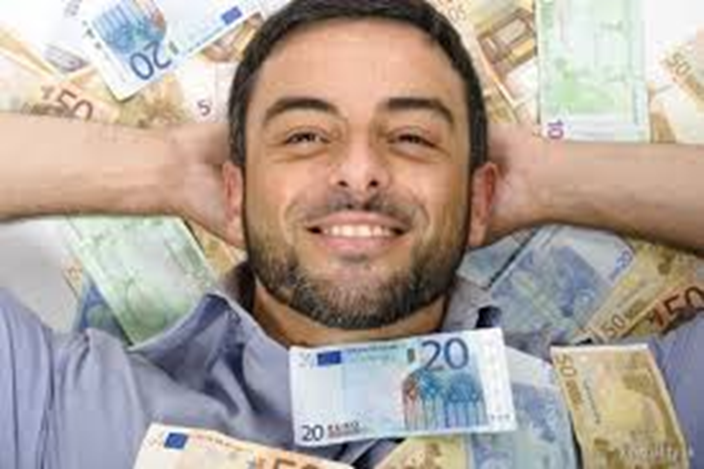 poistenie
- ak sa nám stane úraz, poistenie nás nevylieči 

- ak niekto poškodí náš majetok, poistenie 
   ho neopraví

- finančná náhrada, ktorú nám zabezpečí poistenie, 
  nám však môže pomôcť zabezpečiť si
  lepšie liečenie, 
  prekonať kritické časové obdobie
  alebo zakúpiť novú vec, či uhradiť škodu
Sociálna poisťovňa
- vypláca sociálne dávky/dôchodky
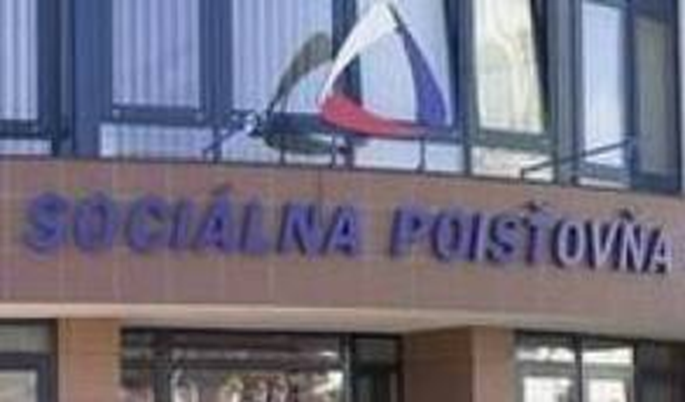 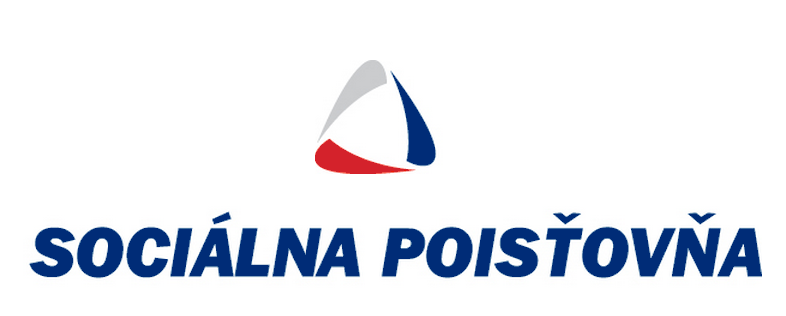 Sociálna poisťovňa
- vypláca sociálne dávky/dôchodky
- nemocenské  dávky (PN) - choroba
- nemocenské/ invalidný dôchodok – úraz 
- ošetrovné (OČR) - starostlivosť o dieťa
- dávky v nezamestnanosti - nezamestnanosť
- sirotský dôchodok - strata živiteľa
- vdovský/vdovecký dôchodok - strata živiteľa
- materské dávky – materstvo
- starobný dôchodok - staroba
nemocenské poistenie
- pre prípad straty, alebo zníženia príjmu 
a na zabezpečenie príjmu v prípade dočasnej 
pracovnej neschopnosti, tehotenstva a materstva.
úrazové poistenie
pre prípad poškodenia zdravia alebo úmrtia 
v dôsledku pracovného úrazu a choroby 
z povolania (Ak si upratovačka zlomí pri umývaní okna 
ruku, má právo na finančnú náhradu)
poistenie v nezamestnanosti
pre prípad straty príjmu z činnosti zamestnanca 
v dôsledku nezamestnanosti a na zabezpečenie 
príjmu počas nezamestnanosti (Ak prídeme o prácu, 
po nahlásení na úrad práce dostávame dočasne podporu 
v nezamestnanosti)
garančné poistenie
pre prípad platobnej neschopnosti zamestnávateľa 
v dôsledku nezamestnanosti a na zabezpečenie 
príjmu počas nezamestnanosti
invalidné = v prípade poklesu schopnosti 
vykonávať zárobkovú činnosť(Ak utrpíme úraz a 
ostaneme na invalidnom vozíčku a nemôžeme ďalej pracovať, máme právo na príjem)
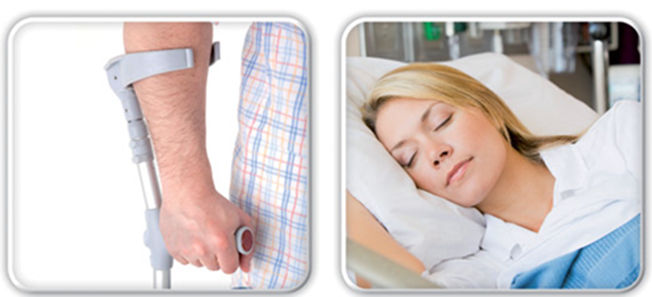 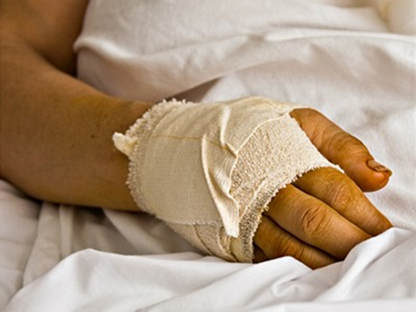 dôchodcovské poistenie

starobné = na zabezpečenie príjmu v starobe 
a pre prípad úmrtia (Naša babička poberá dôchodok, 
ktorý je výsledkom jej celoživotnej práce)
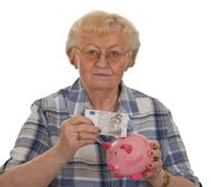 Dôchodkový systém na Slovensku
Vieme, že ľudia pracujú iba do určitého veku. Potom 
odchádzajú do penzie (dôchodku) a na svoje živobytie 
nedostávajú príjem z práce, ale starobný dôchodok. 
Jeho výška sa však odlišuje od výšky ich predošlého príjmu. 
Čo je zdrojom dôchodku a prečo je jeho výška pre každého iná?
PRVÝ DÔCHODKOVÝ PILIER – zapájajú sa všetci ekonomicky
 aktívni občania, každý zamestnaný občan musí odvádzať časť 
svojho príjmu odvod do sociálnej poisťovne
DRUHÝ DÔCHODKOVÝ PILIER – každý zamestnaný občan 
si sporí na svoj dôchodok prostredníctvom dôchodcovskej 
správcovskej spoločnosti na svojom osobnom  účte (2 časti)
TRETÍ DÔCHODKOVÝ PILIER – doplnkový je určený 
na zvýšenie príjmu  v dôchodku
Komerčné poisťovne
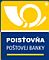 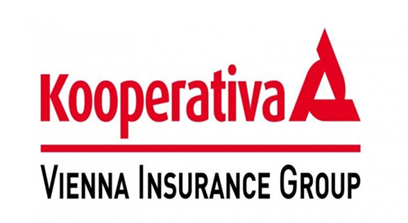 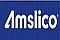 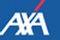 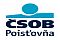 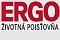 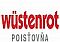 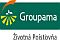 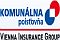 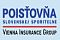 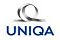 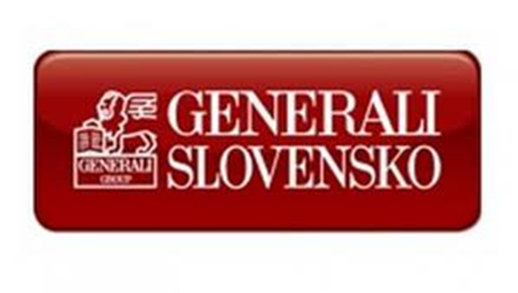 poistenie osôb
poistenie fyzických osôb pre prípad jej telesného 
poškodenia, smrti, dožitia sa určitého veku, 
alebo pre prípad inej poistnej udalosti
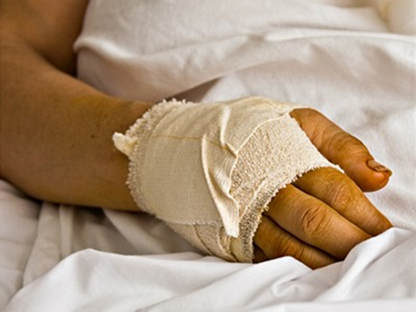 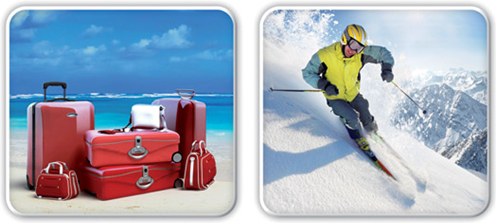 poistenie majetku
pre prípad jeho poškodenia, zničenia, straty, 
odcudzenia alebo iných škôd, ktoré na ňom 
vzniknú
Aké rizikové situácie sa môžu vyskytnúť 
v každodennom živote?
rizikové situácie: 
vytopenie bytu, 
vypuknutie požiaru, 
praskne vodovodné potrubie, 
vybuchne plyn, 
vykradnutie,
živelné pohromy, 
autohavária
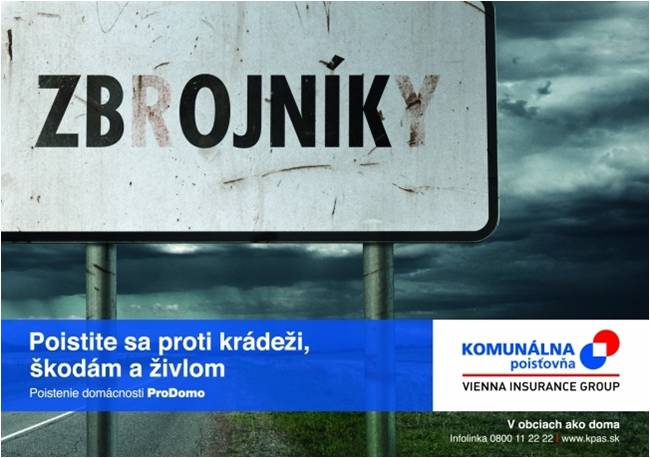 druhy komerčného  poistenia
- poistenie domácnosti (celé zariadenie, cennosti, 
   elektrospotrebiče ...)

- poistenie domu (dom, byt, činžiak, chata, garáž)
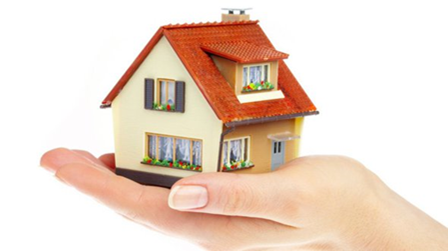 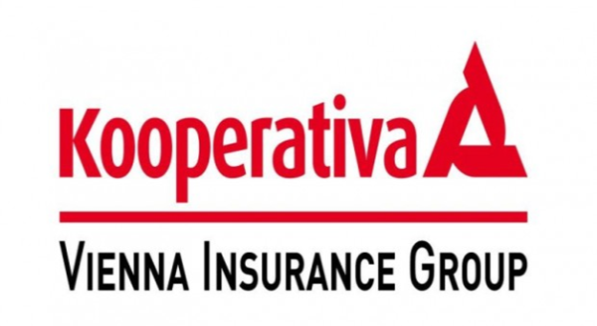 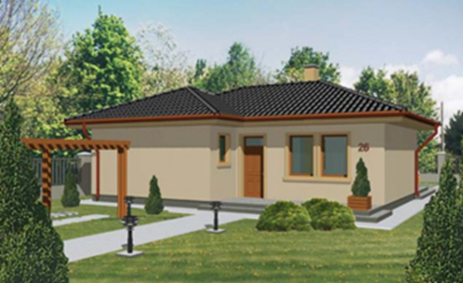 dôležitosť výšky poistnej sumy - pravidelné splátky
druhy komerčného  poistenia
poistenie auta

 povinné zmluvné poistenie
    „zákonná poistka“ (biela karta) 
    -  platba odškodného za úrazy a škody 
     iným osobám

 havarijné poistenie dobrovoľné 
    - platba za škody, ktoré si spôsobíme sami 
    alebo (krádež auta, pád stromu, požiar...)
    aj spoluúčasť iného majiteľa
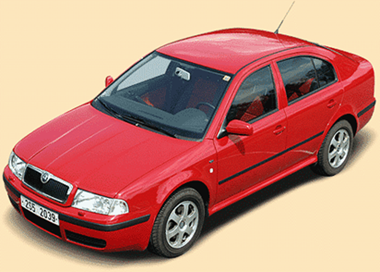 Ďakujem za pozornosť.